КОНТРОЛЬ ПРОНИКАЮЩИМИ ВЕЩЕСТВАМИ
ГАЗОАНАЛИТИЧЕСКИЙ МЕТОД
ГАЗОГИДРАВЛИЧЕСКИЙ МЕТОД
ВАКУУМНО-ЖИДКОСТНОЙ МЕТОД
КАПИЛЛЯРНЫЙ МЕТОД
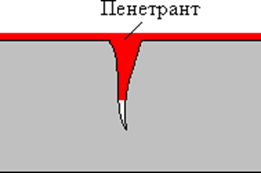 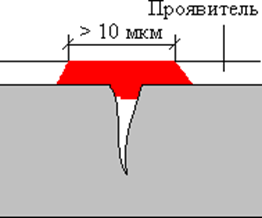 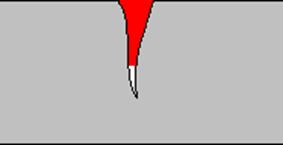 Классификация капиллярных методов
Комбинированные -  сочетание нескольких различных по физической сущности методов контроля, одним из которых является капиллярный.
Основные -  использующие капиллярные явления
1. яркостный (ахроматический) 2. цветной  (хроматический)
3. люминесцентный 4. люминесцентно – цветной
5. метод фильтрующихся суспезий
1. капиллярно - электростатический 
2. капиллярно - электроиндуктивный 
3. капиллярно - магнитопорошковый
4. капиллярно - радиационный
5. капиллярно - акустический 
и другие…
Контрольные образцы
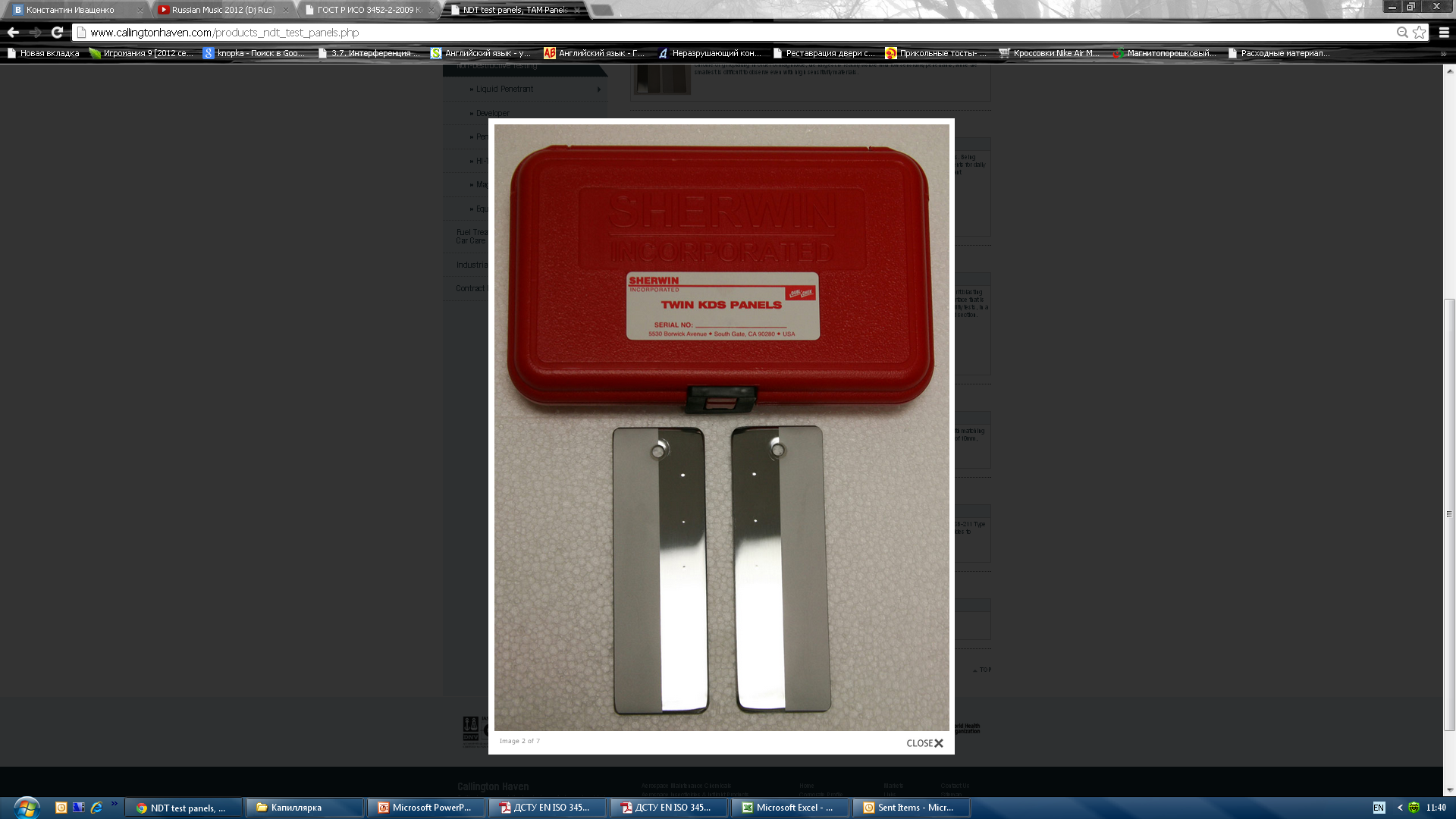 Контрольный образец «тип 1» с нанесенным флуоресцентным пенетрантом
Дефекты, выявленные различными методами НК
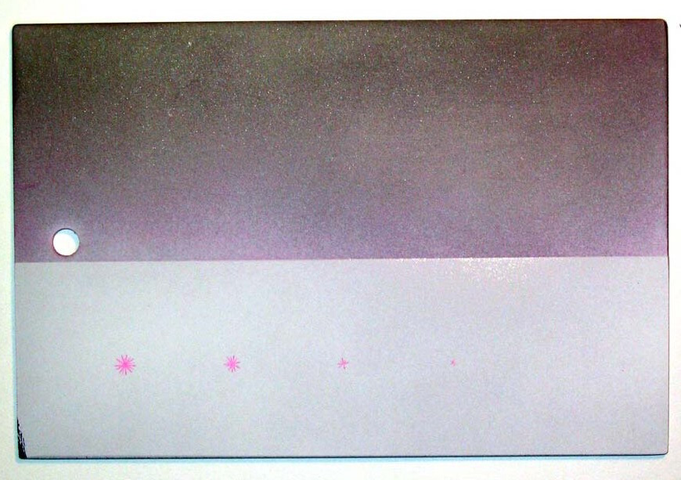 Индикации звездообразных трещин на контрольном образце для проверки качества дефектоскопических материалов
Основные этапы и последовательность технологических операций капиллярного контроля
Типовая технология капиллярного контроля включает следующие основные этапы обработки контролируемого изделия:
1. Подготовка объекта к контролю
2. Нанесение пенетранта на контролируемую поверхность
3. Удаление избытка пенетранта с контролируемой поверхности 
4. Нанесение проявителя и проявление дефектов 
5.Обнаружение дефектов и расшифровка результатов контроля 
6. Окончательная очистка от дефектоскопических материалов (в случае необходимости)
Технология РТ
Подготовка изделия к контролю
Наиболее часто встречаемые загрязнения
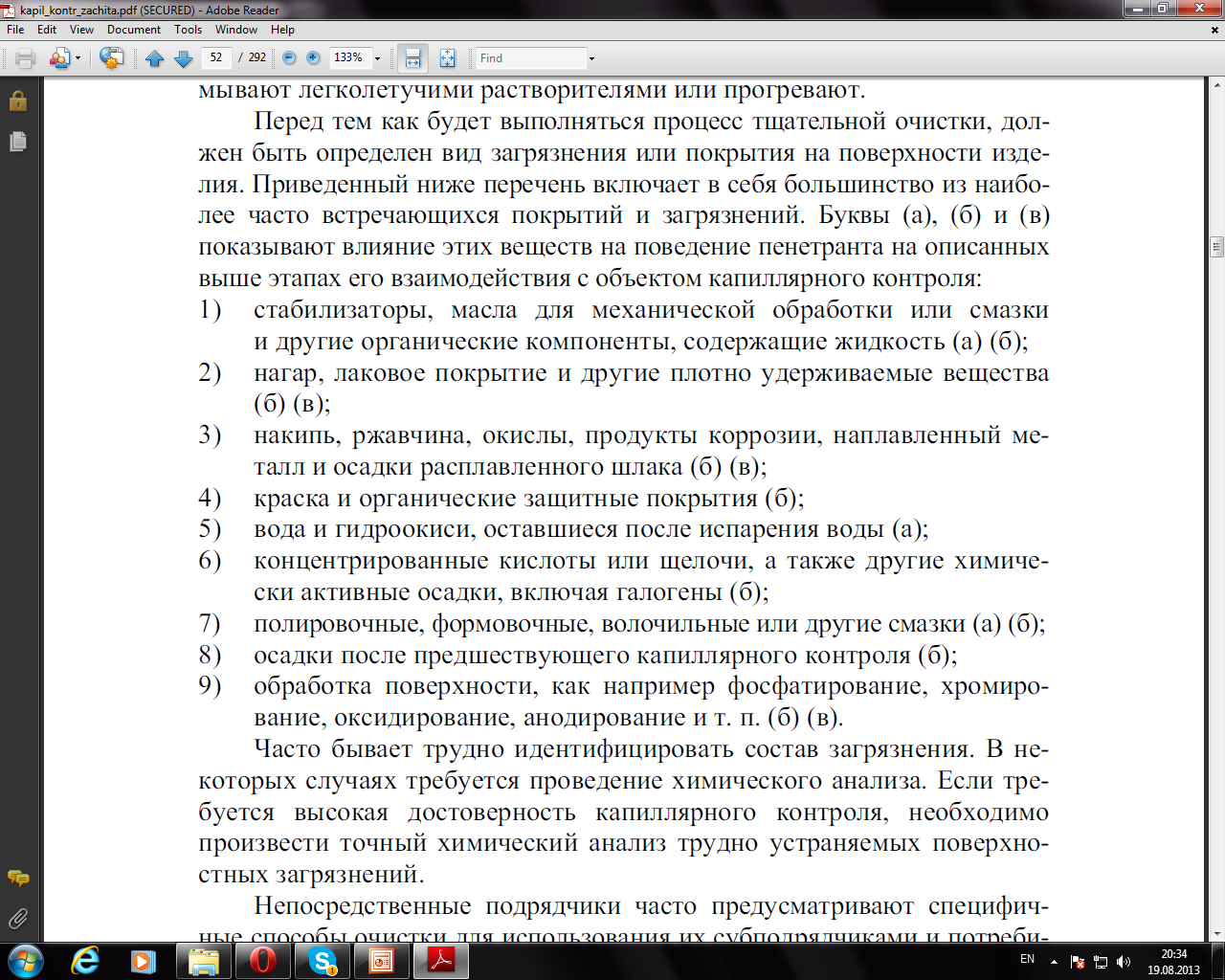 СПОСОБЫ ОЧИСТКИ ПОВЕРХНОСТИ
Паровая очистка (паровое обезжиривание)
Применяют растворитель, нагреваемый в специальной ванне или разбрызгиваемый по очищаемой поверхности
Механическая очистка
а) обработка поверхности изделия струей абразивного материала
б) обработка поверхности изделия специальным инструментом (шабером, шлифовальным кругом полировальными пластинами и т.д.)
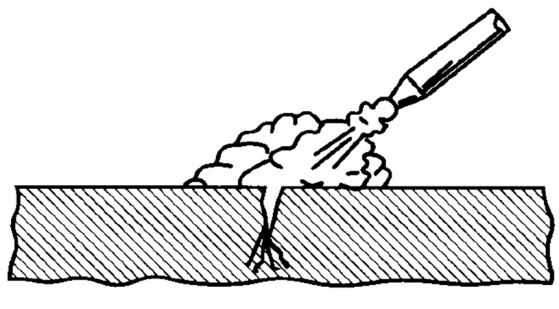 Химическая очистка
Применяют для удаления нерастворимых загрязнений
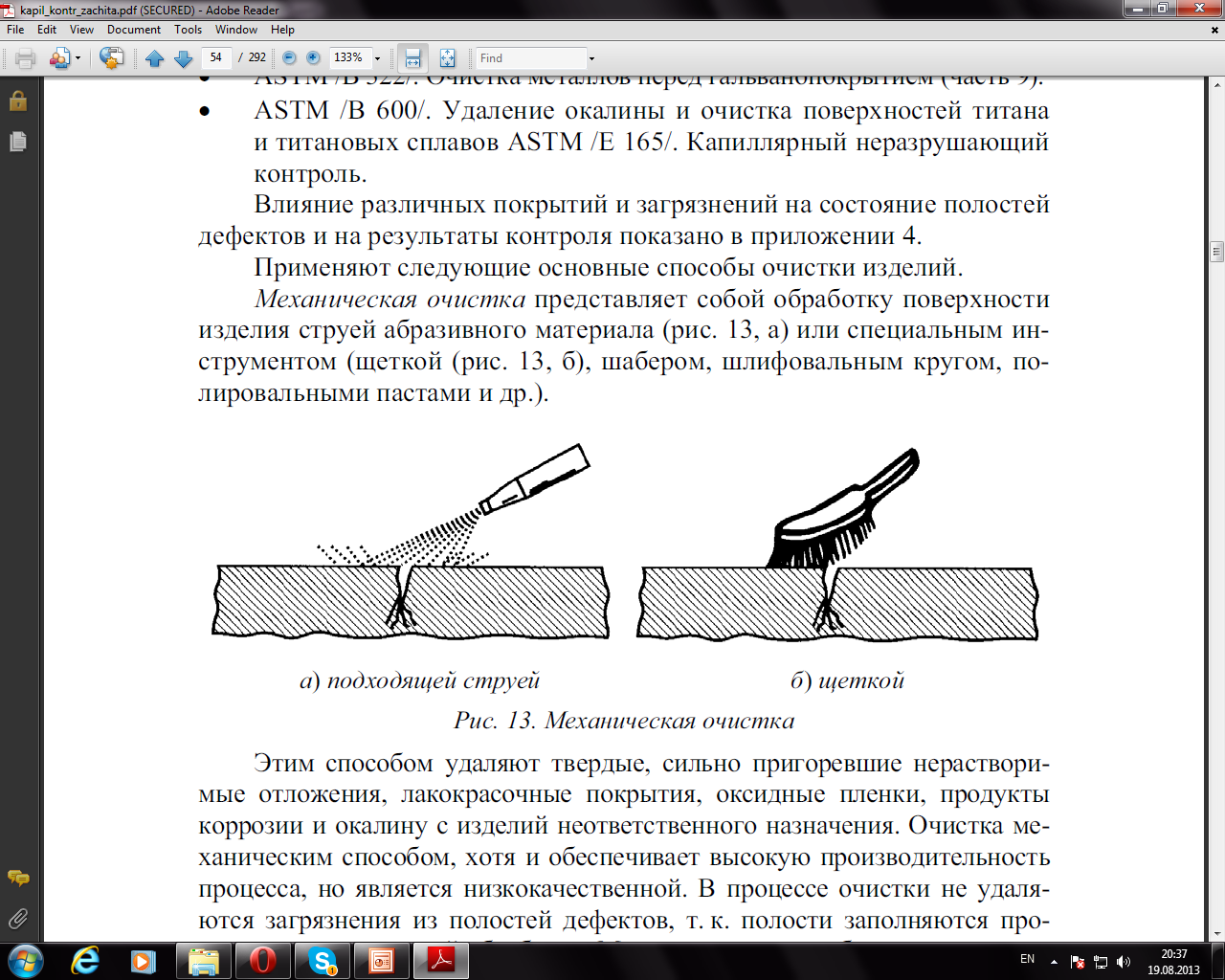 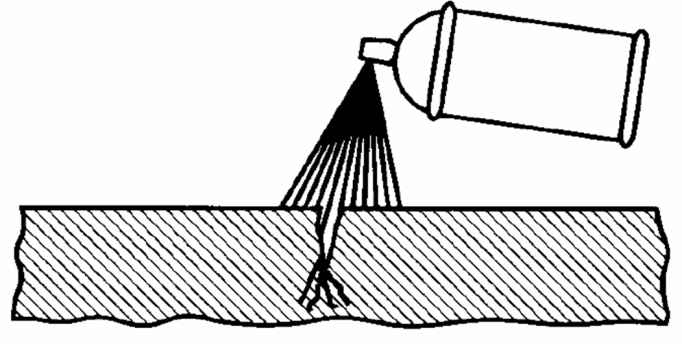 Сушка
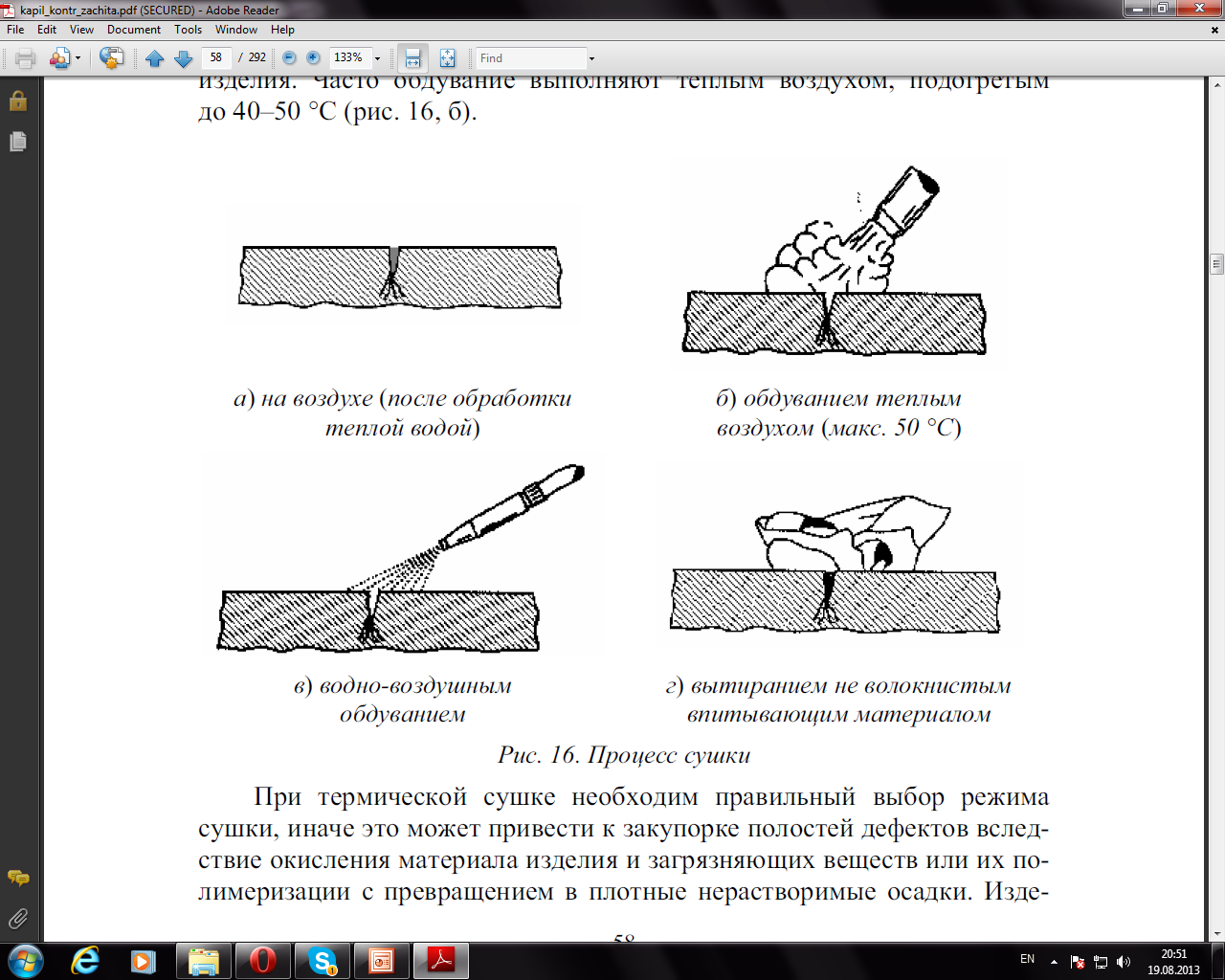 ПРИЧИНЫ НЕВЫЯВЛЕНИЯ ДЕФФЕКТА
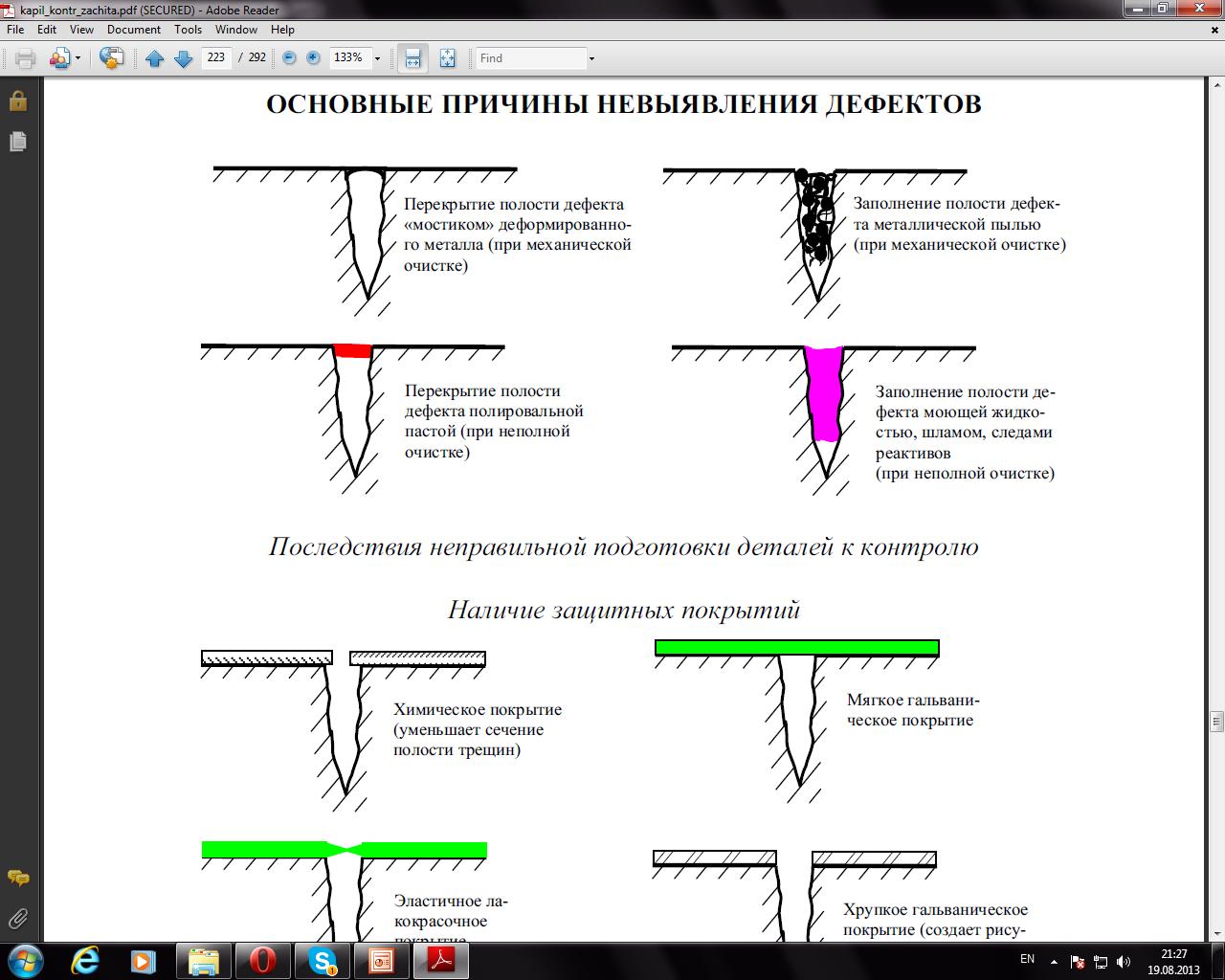 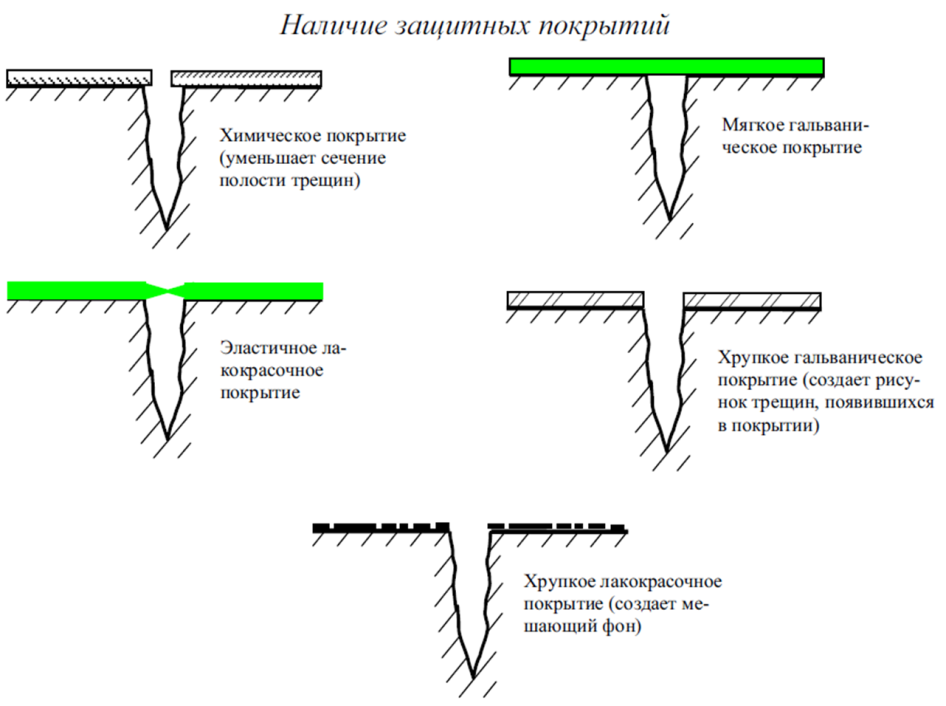 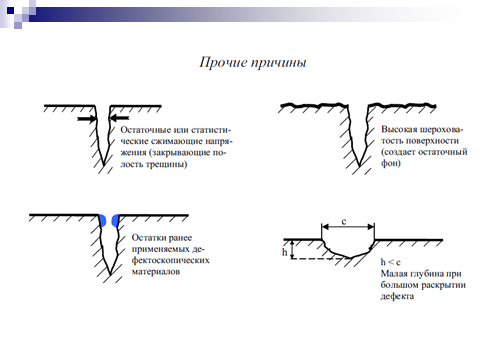 СПОСОБЫ НАНЕСЕНИЯ ПЕНЕТРАНТА
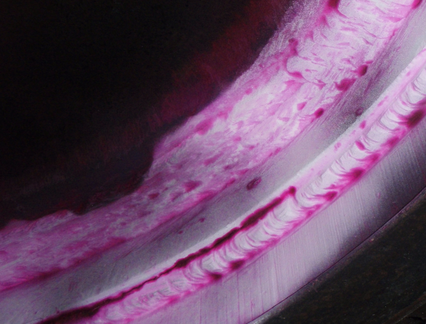 Дефекты, выявленные различными методами НК
Индикация трещины по границе сварного шва люк-лаза изотермического хранилища жидкого аммиака, обнаруженная цветной дефектоскопией
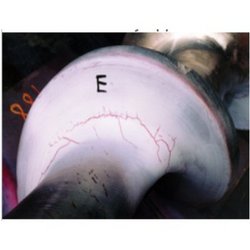 Дефекты, выявленные различными методами НК
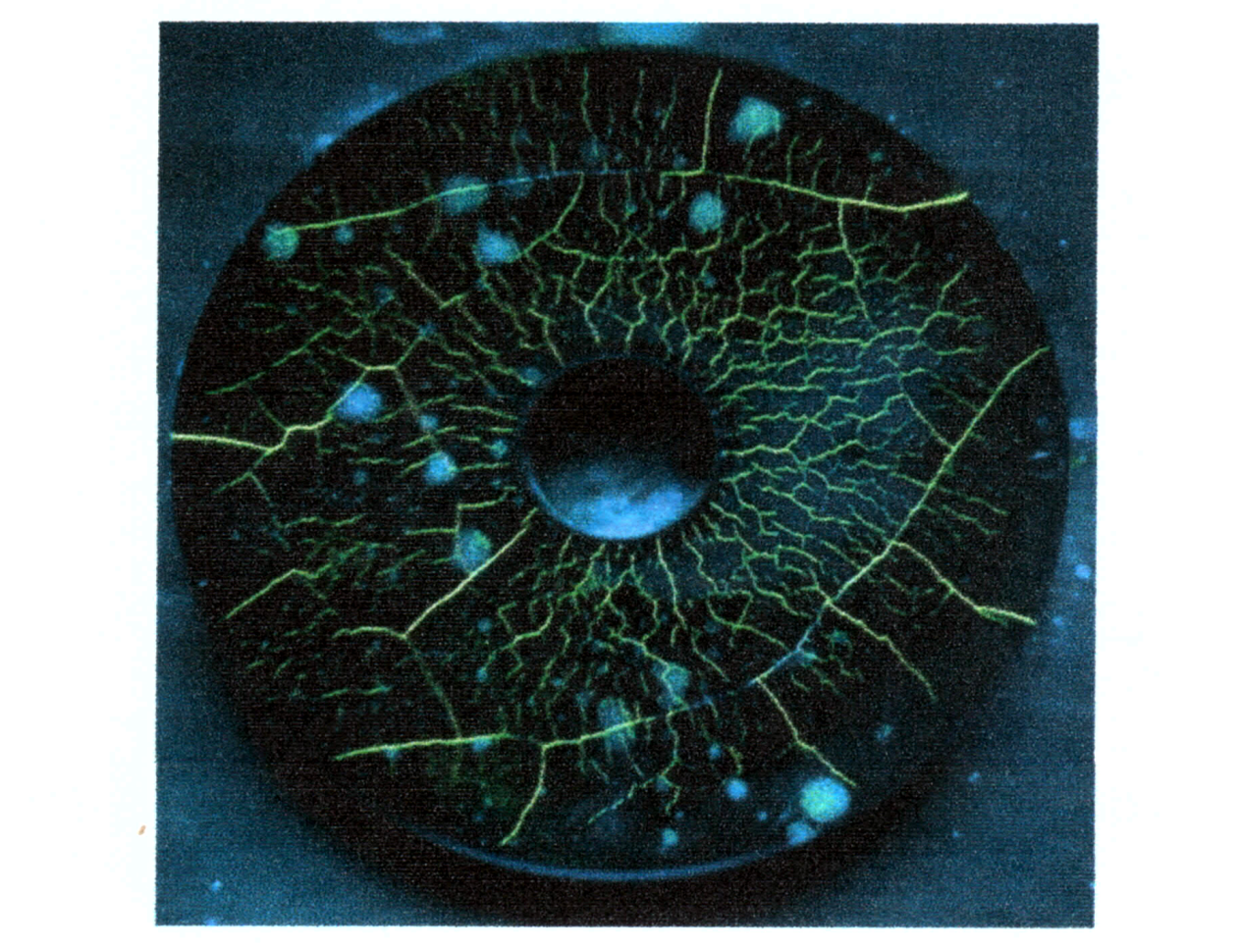 Индикации растрескивания на контрольном образце для проверки качества дефектоскопических материалов, полученные в результате люминесцентного магнитопорошкового контроля
ЛЮМИНЕСЦЕНТНАЯ ДЕФЕКТОСКОПИЯ